Energia das Marés (maremotriz)
Alunos: Eloisio Paganini; Gabriel Carvalho; Guilherme Costa; Matheus Gusmão e Ruan Moreira.
O que é?
A energia maremotriz é gerada por um processo que obtém energia mecânica por meio dos movimentos da água do mar e das ondas oceânicas.
Como funciona?
O sistema utilizado é semelhante ao de uma usina hidrelétrica .
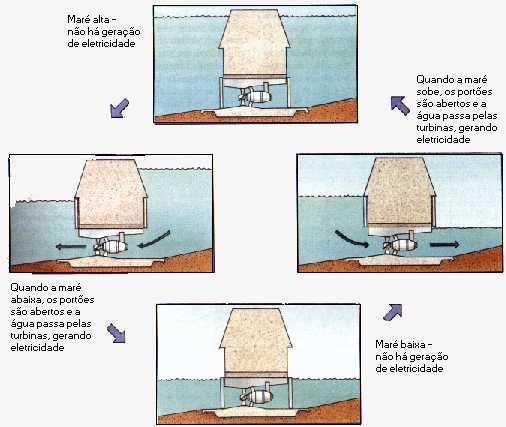 Vantagens
Trata-se de uma fonte de energia renovável e limpa;
 Os riscos ao meio ambiente são mínimos;
Desvantagens
Necessidade de instalações reforçadas para suportar tempestades;
É necessário um alto investimento para instalação dos equipamentos para geração da energia maremotriz;